Qari mill-Ittra ta’
San Ġakbu Appostlu
Ġak 3, 1-10
Ħuti, la ssirux ħafna minnkom għalliema, għax tafu li aħna li ngħallmu nkunu ġġudikati b’reqqa akbar.
Aħna lkoll niżbaljaw, u ta’ sikwit; jekk xi ħadd ma jiżbaljax f’dak li jgħid, dan ikun perfett, kapaċi jrażżan ġismu kollu.
Aħna nqiegħdu l-ilġiem f’ħalq iż-żwiemel biex naħkmuhom, u bih immexxu ġisimhom kollu. Ħarsu wkoll lejn il-bastimenti:
għad li jkunu kbar u jimxu mal-irjieħ qawwija, naqra ta’ tmun idawwarhom fejn irid ittmunier. Hekk ukoll 
l-ilsien:
huwa biċċa ċkejkna 
fil-ġisem, imma jista’ jiftaħar li jagħmel ħwejjeġ kbar. Ara, ftit nar jista’ jqabbadlek foresta sħiħa,
u l-ilsien huwa nar, huwa dinja ta’ ħażen fost il-membri ta’ ġisimna, iniġġes il-ġisem kollu u jkebbes 
ir-ritmu tal-ħajja, hu nnifsu
mkebbes mill-infern.
Kull xorta ta’ bhejjem u għasafar, kull xorta ta’ bhejjem li jitkaxkru mal-art u ta’ ħut, dawn kienu u
huma mmansati 
mill-bniedem. Iżda ħadd ma għandu ħila jimmansa 
l-ilsien; kollu deni, bla kwiet, mimli velenu li jġib il-mewt.
Bih aħna nbierku lill-Mulej, lil Missierna, u bih nisħtu lill-bnedmin xbieha ta’ Alla.
Minn ilsien wieħed joħorġu l-barka u s-saħta. Dan m’għandux ikun, ħuti!
Il-Kelma tal-Mulej
R:/ Irroddu ħajr lil Alla
Salm Responsorjali
R:/ Int, Mulej, tieħu ħsiebna
[Speaker Notes: U ti]
Għajnuna, Mulej, għax m’hawnx aktar twajbin;
għabu s-sinċiera minn fost il-bnedmin.
[Speaker Notes: U ti]
Wieħed lil ieħor bil-gideb ikellem;
b’xufftejn qarrieqa, b’żewġt iqlub jitkellmu.
[Speaker Notes: U ti]
R:/ Int, Mulej, tieħu ħsiebna
[Speaker Notes: U ti]
Jaqta’ l-Mulej ix-xufftejn qarrieqa,
kull ilsien li jitkellem 
bil-kburija,
[Speaker Notes: U ti]
dawk li jgħidu: 
“Saħħitna fi lsienna,
kliem xufftejna magħna; min hu sidna?”
[Speaker Notes: U ti]
R:/ Int, Mulej, tieħu ħsiebna
[Speaker Notes: U ti]
Kliem il-Mulej kliem safi,
fidda mgħoddija min-nar,
seba’ darbiet imsoffija mit-trab.
[Speaker Notes: U ti]
Int, Mulej, tieħu ħsiebna,
tħarisna minn dan in-nisel għal dejjem.
[Speaker Notes: U ti]
R:/ Int, Mulej, tieħu ħsiebna
[Speaker Notes: U ti]
Hallelujah, Hallelujah
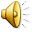 Minn ġos-sħaba nstama’ leħen il-Missier jgħid:
“Dan hu Ibni l-għażiż, isimgħu lilu!”
Hallelujah, Hallelujah
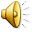 Qari mill-Evanġelju skont  San Mark
Mk 9, 2-13
R:/ Glorja lilek Mulej
F’dak iż-żmien, Ġesù ħa miegħu lil Pietru u lil Ġakbu u lil Ġwanni,
tellagħhom weħidhom fuq muntanja għolja, u tbiddel quddiemhom. Ilbiesu sar abjad u jgħammex b’dija tal-għaġeb:
ebda ħassiel fid-dinja ma jista’ jġib il-ħwejjeġ bojod daqshekk. U dehrilhom Elija ma’ Mosè, jitkellmu ma’ Ġesù.
Qabad Pietru u qal lil Ġesù:
“Mgħallem, kemm hu sew li aħna hawn! Ħa ntellgħu tliet tined, waħda għalik, waħda għal Mosè, u waħda għal Elija”.
Dan qalu għax ma kienx jaf x’jaqbad jgħid bil-biża’ kbir li waqa’ fuqhom.
Imbagħad ġiet sħaba u għattiethom,
u minn ġos-sħaba nstama’ leħen jgħid: 
“Dan hu Ibni l-għażiż, isimgħu lilu!”.
Minnufih taw ħarsa madwarhom, u ma raw lil ħadd iżjed magħhom ħlief lil Ġesù waħdu. Huma u neżlin minn fuq il-muntanja,
tahom ordni biex ma jitkellmu ma’ ħadd fuq li kienu raw, qabel ma Bin 
il-bniedem ikun qam 
mill-imwiet.
Huma żammew kollox moħbi, iżda bdew jistaqsu lil xulxin x’kien ifisser tqum mill-imwiet.
Staqsewh u qalulu: 
“Għaliex jgħidu l-kittieba li l-ewwel għandu jiġi Elija?”. 
Weġibhom:
“Tassew, l-ewwel għandu jiġi Elija, u jerġa’ jqiegħed kollox f’postu.
Mela kif inhu miktub fuq Bin il-bniedem li għandu jbati ħafna u jkun imżeblaħ?
Imma ngħidilkom: Elija ġa ġie, u huma ġiebu rwieħhom miegħu kif għoġobhom, bħalma hemm miktub fuqu”.
Il-Kelma tal-Mulej
R:/ Tifħir lilek Kristu